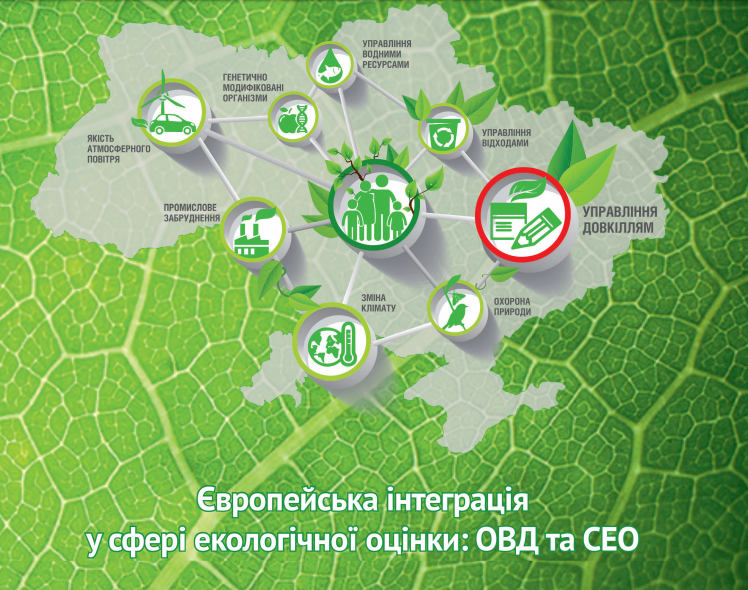 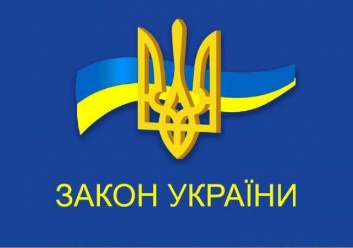 Планована господарська діяльність, що матиме вплив на довкілля
Стратегії, плани ,схеми, містобудівна документація, програми та зміни до них
Закон України «Про оцінку впливу на довкілля»
ОВД
Закон України «Про стратегічну екологічну оцінку»
СЕО
діє з  18 грудня 2017 року
діє з  12 жовтня 2018 року
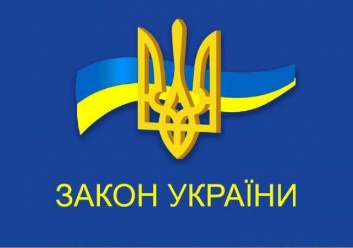 Закон України «Про стратегічну екологічну оцінку»
Наказ Мінприроди
від 10.08.2018 №296 «Про затвердження Методичних рекомендацій із здійснення стратегічної екологічної оцінки документів державного планування»
Стратегічна екологічна оцінка (СЕО)
документи державного планування - стратегії, плани, схеми, містобудівна документація, загальнодержавні програми, державні цільові програми та інші програми і програмні документи, включаючи зміни до них, які розробляються та/або підлягають затвердженню органом державної влади, органом місцевого самоврядування
які стосуються
 сільського господарства, лісового господарства, рибного господарства, енергетики, промисловості, транспорту, поводження з відходами, використання водних ресурсів, охорони довкілля, телекомунікацій, туризму, містобудування або землеустрою (схеми) та виконання яких передбачатиме реалізацію видів діяльності (або які містять види діяльності та об’єкти), щодо яких законодавством передбачено здійснення процедури оцінки впливу на довкілля, або які вимагають оцінки, зважаючи на ймовірні наслідки для територій та об’єктів природно-заповідного фонду та екологічної мережі
СЕО
громадськість - одна чи більше фізичних або юридичних осіб, їх об’єднання, організації або групи, зареєстровані на території, на яку поширюється дія документа стратегічного планування
Замовник  -орган виконавчої влади або орган місцевого самоврядування, який є відповідальним за розроблення документів державного планування та здійснює загальне керівництво і контроль за їх виконанням, або інший визначений законодавством замовник документів державного планування
СЕО
! Забезпечує замовник
! До подання на затвердження
СЕО
ЗАМОВНИК
Департамент агропромислового розвитку, екології та природних ресурсів ОДА
Управління охорони здоров’я ОДА
Громадськість
Орган, що приймає рішення
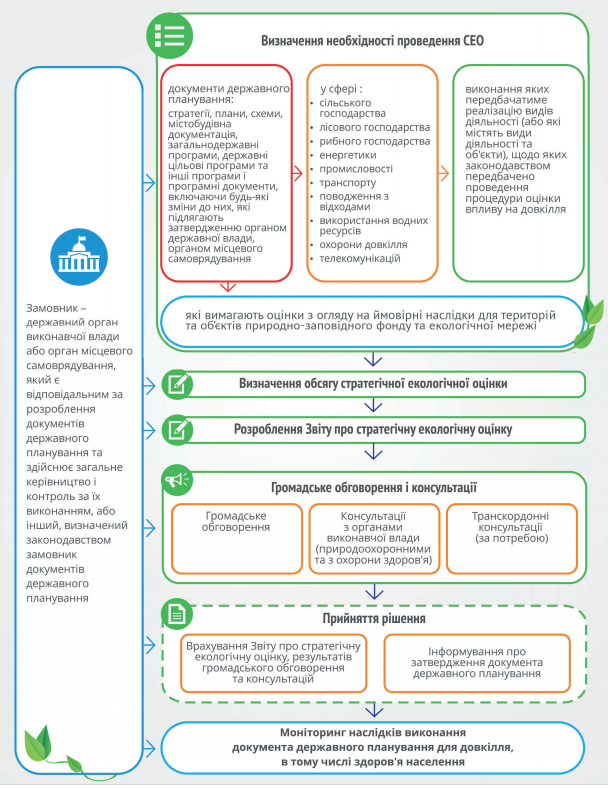 Схема
 процедури стратегічної екологічної оцінки 
(СЕО)
Визначає замовник

Може консультуватися з Мінприроди, МОЗ та місцевими органами 

Формує ЗАЯВУ про визначення обсягу стратегічної екологічної оцінки
не поширюється на:
1) документи державного планування, що стосуються виключно національної оборони або дій у разі надзвичайних ситуацій;
2) бюджети, бюджетні програми та фінансові плани;
3) програми економічного і соціального розвитку Автономної Республіки Крим, областей, районів, міст, сіл, селищ на короткостроковий період ( діє до 01 січня 2020 року)
ЗАЯВА
Подає до органів (в паперовому +електронному вигляді)

 Оприлюднює:
+ на офіційному веб-сайті замовника
+ повідомлення в двох місцевих ЗМІ
≥ 15 днів
визначення обсягу досліджень
Зміст визначено ст.10 Закону

Органи подають зауваження і пропозиції  ≤ 15 днів

! Правило мовчазної згоди
Подає до органів (в паперовому  та електронному вигляді)
 + документ державного планування
 + повідомлення

 Оприлюднює :
на офіційному веб-сайті замовника разом з документом державного планування
+ повідомлення в двох місцевих ЗМІ

≥ 30 днів
Звіт про стратегічну екологічну оцінку
!  Містить альтернативні варіанти

Зміст визначено ст.11 Закону
КОНСУЛЬТАЦІЇ
! Правило мовчазної згоди
ОРГАНИ

≤ 5 робочих днів розміщують на офіційному веб-сайті повідомлення

≤ 30 днів подають замовнику в письмовій формі зауваження і пропозиції

залучають спеціалістів і консультантів

= довідка про консультації
ГРОМАДСЬКІСТЬ

Зауваження і пропозиції надають замовнику в письмовому чи електронному вигляді

Публічне обговорення: форми різні, не виключено громадські слухання (забезпечує замовник)
 
= довідка про громадське обговорення  
Г
Інформація про прийняте рішення містить:
- документ державного планування
- заходи, передбачені для здійснення моніторингу наслідків виконання документа державного планування
- довідку про консультації 
-  довідку про громадське обговорення
ПРИЙНЯТТЯ РІШЕННЯ
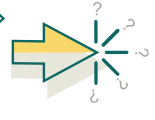 - ≤ 5 робочих днів на офіційному веб-сайті замовника

- ≤ 5 робочих днів повідомляє Мінприроду письмово
Моніторинг наслідків виконання документа державного планування для довкілля, у тому числі для здоров'я населення 

Замовник один раз на рік  оприлюднює його результати на своєму офіційному веб-сайті у мережі Інтернет


У разі виявлення негативних наслідків вживає заходів для їх усунення
ПРИЙНЯТТЯ РІШЕННЯ
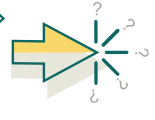 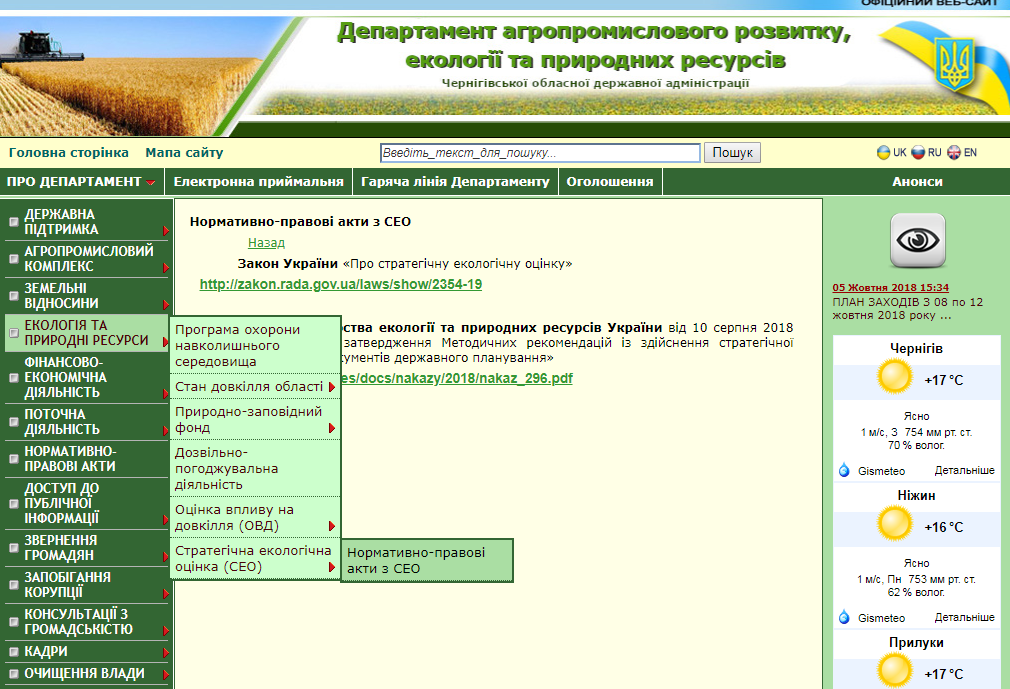 Протокол Європейської економічної комісії ООН про стратегічну екологічну оцінку
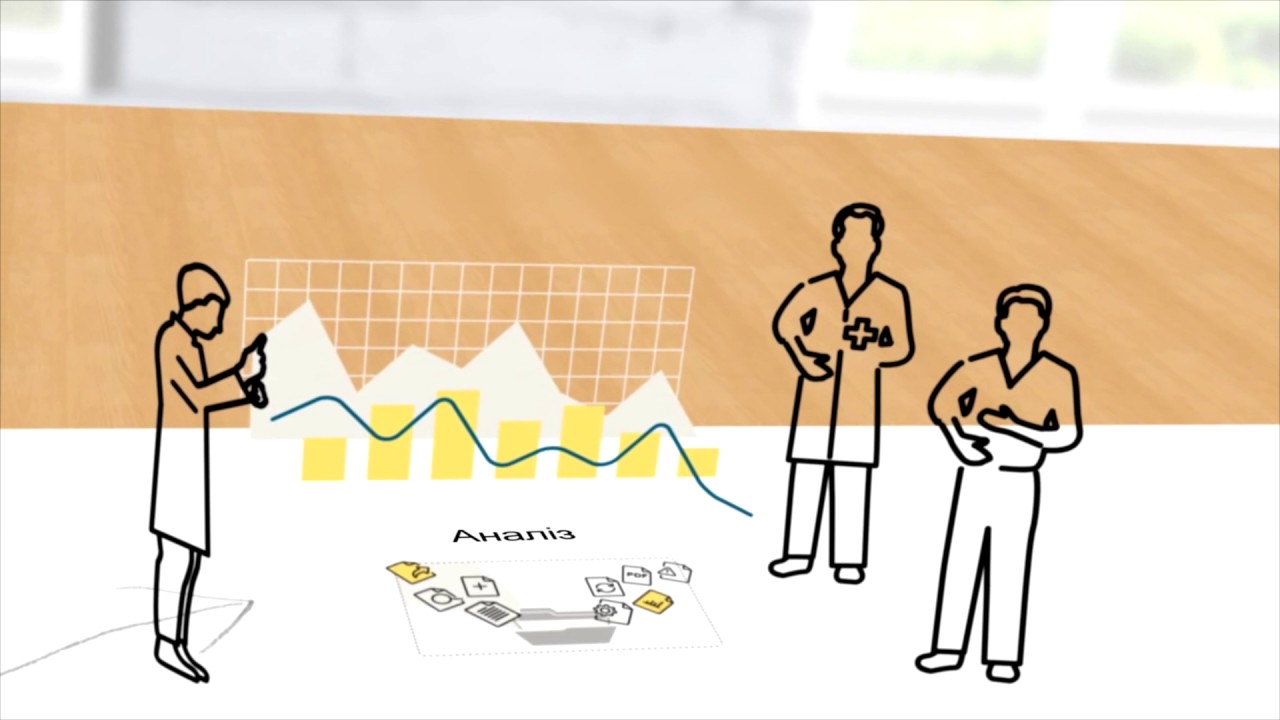 Даний відеоролик (https://www.youtube.com/watch?v=dLMN6eg9prA) – це коротке і візуально привабливе введення в стратегічну екологічну оцінку (СЕО), що проводиться відповідно до Протоколу ЄЕК ООН по СЕО. У ньому представлений процес СЕО, її переваги, і потенціал СЕО як інструменту екологізації економіки.
Дякую за увагу !